1
تیترمتن توضیح
1
2
3
1401
1400
1399
تیترمتن توضیحی
تیترمتن توضیحی
تیترمتن توضیحی
تیتر
متن پیشنهادی
عنوان : قالب پاورپوینت
فروشگاه وب سایت مجاهد مجازی
مجموعه قالبهای زیبا و قابل ویرایش را می توانید از فروشگاه مجاهد مجازی برای یک ارایه جذاب تهیه و دانلود نمایید.
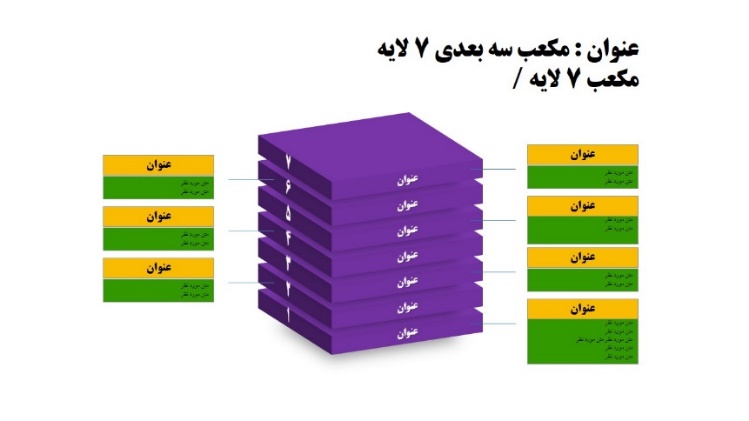 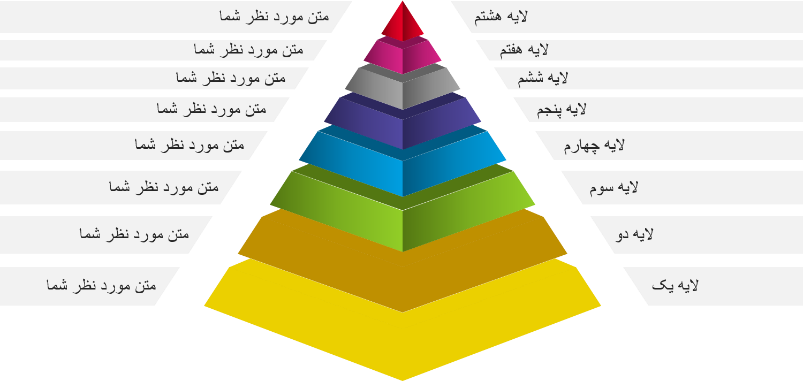 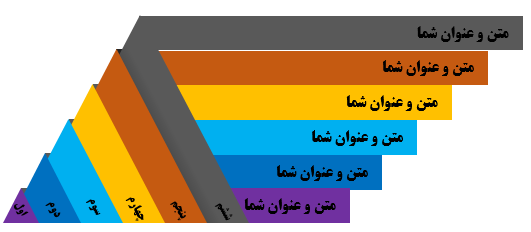 وب سایت مجاهد مجازی
WWW.VMOJAHED.IR
[Speaker Notes: http://vmojahed.ir/shop/]
نمونه پاورپوینت های موجود در سایت
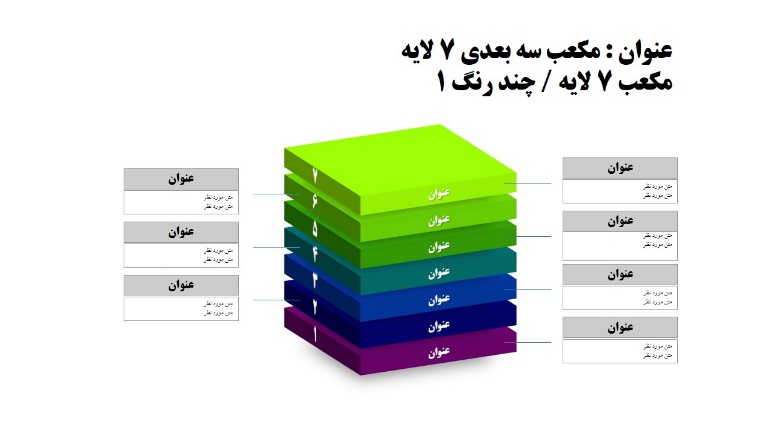 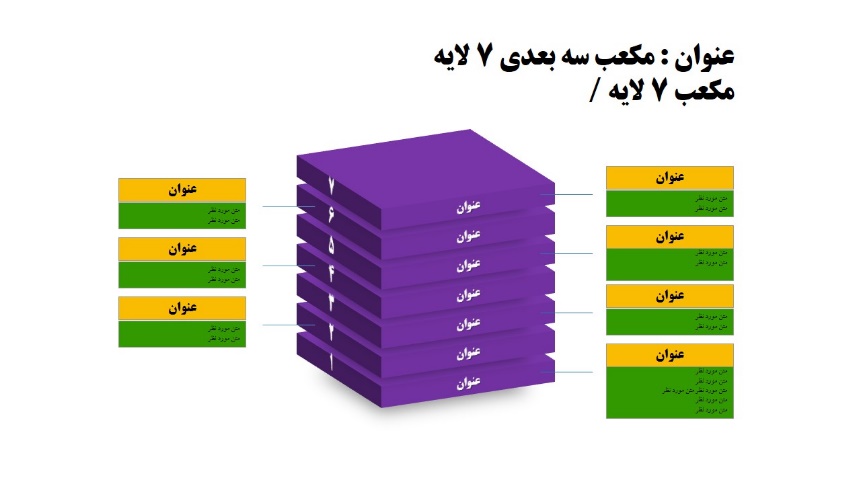 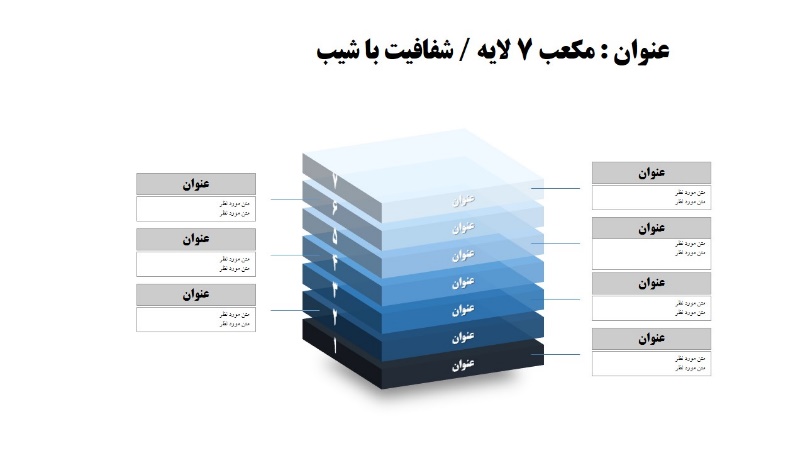 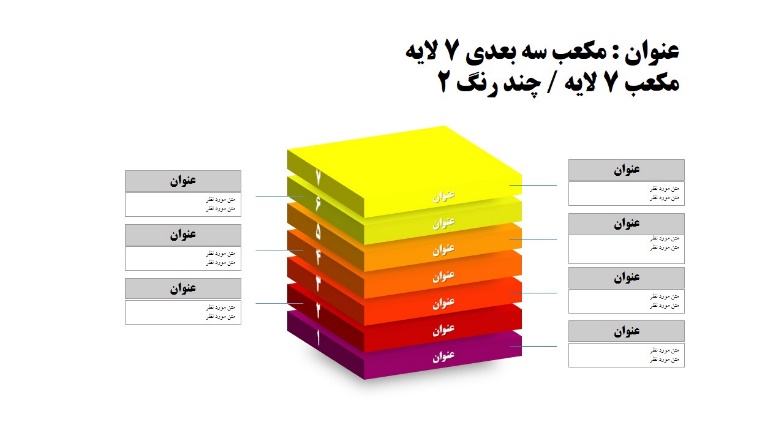 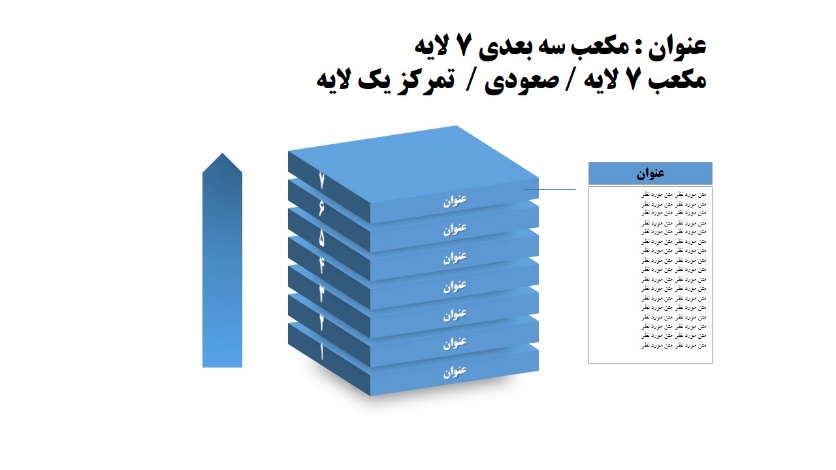 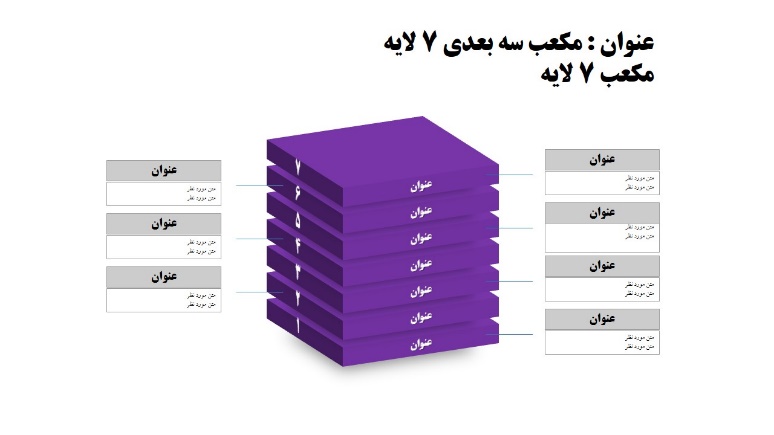 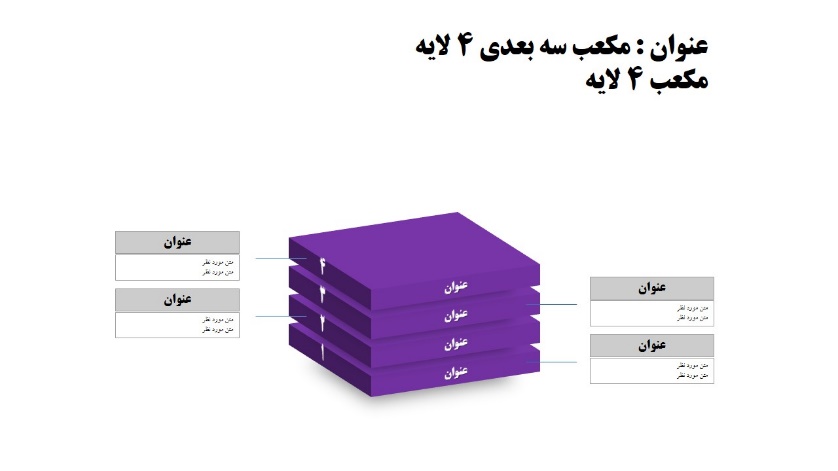 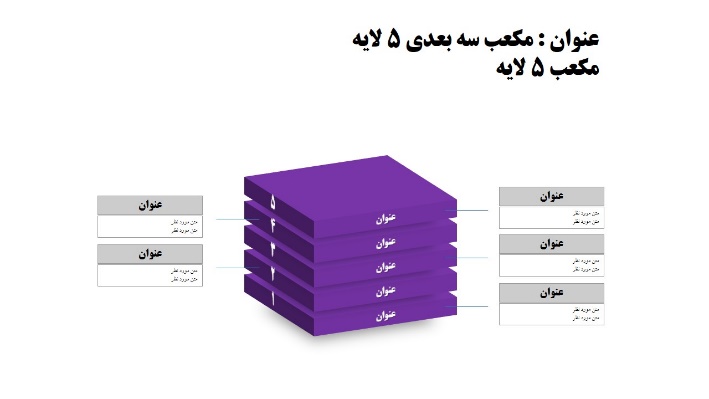 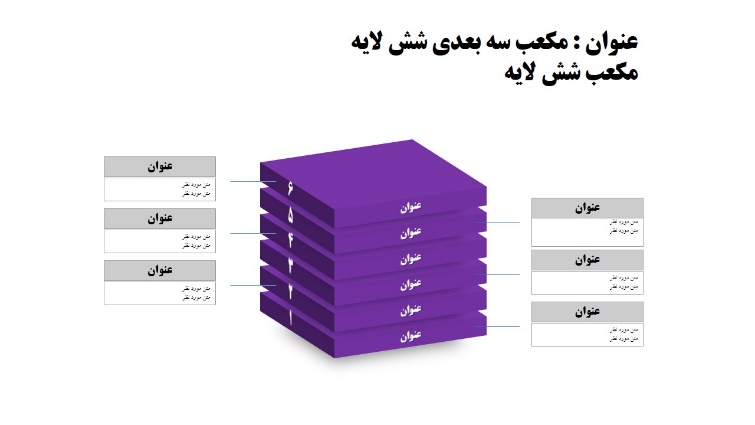 [Speaker Notes: http://vmojahed.ir/shop/]
نمونه پاورپوینت های موجود در سایت عنوان :
 دیاگرام سه بعدی هرم  یک تا هشت لایه
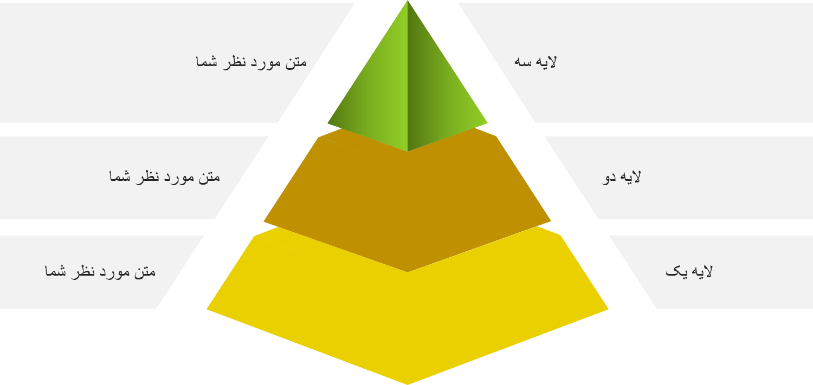 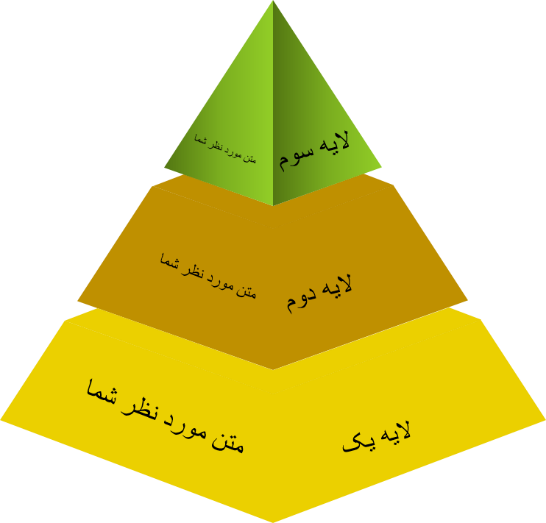 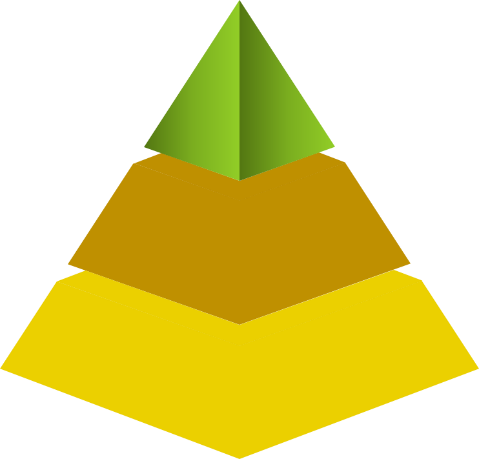 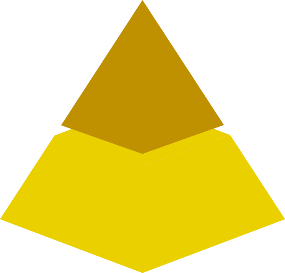 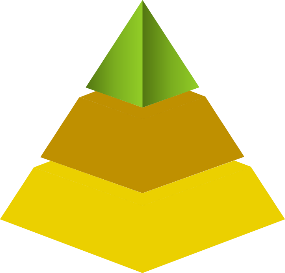 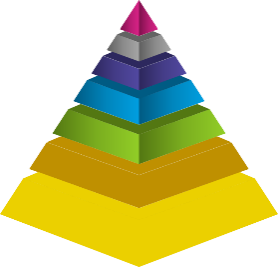 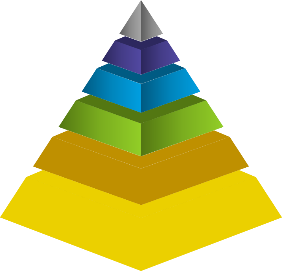 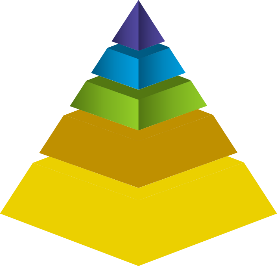 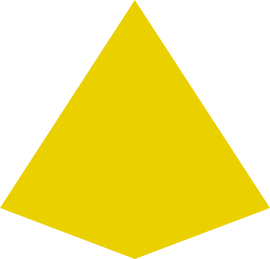 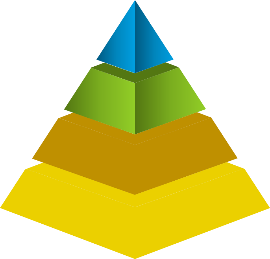 [Speaker Notes: http://vmojahed.ir/shop/]
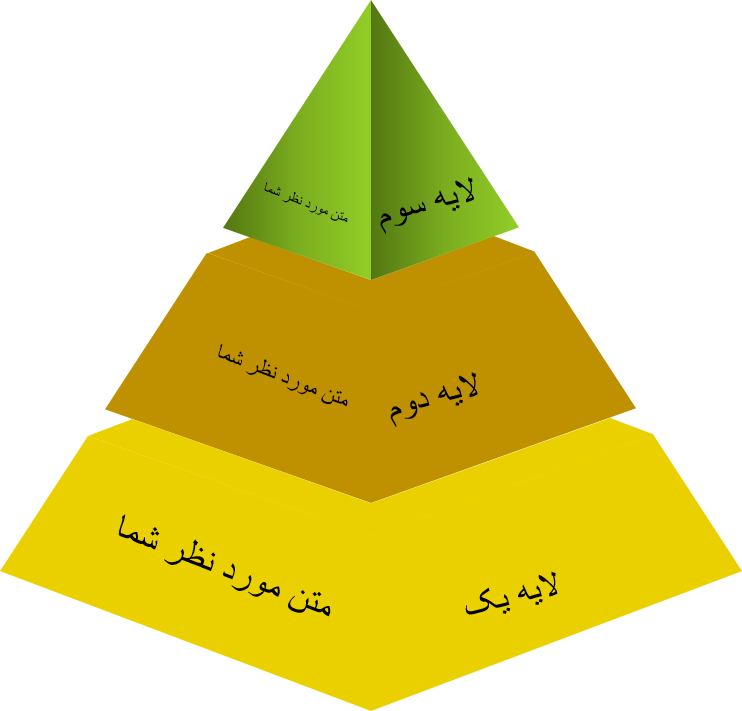 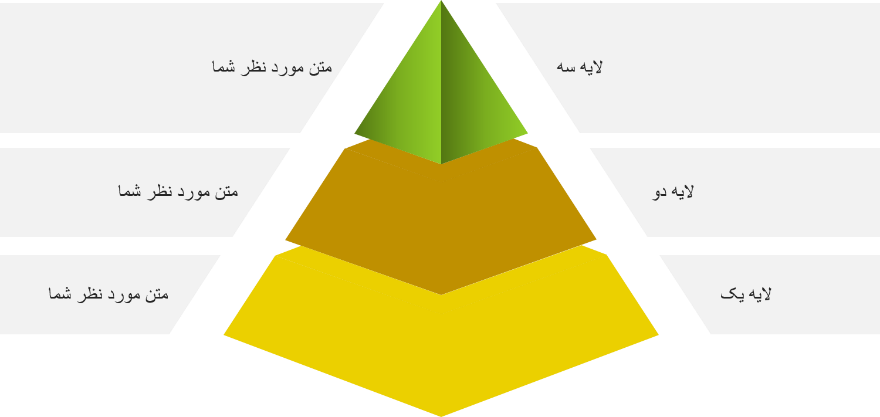 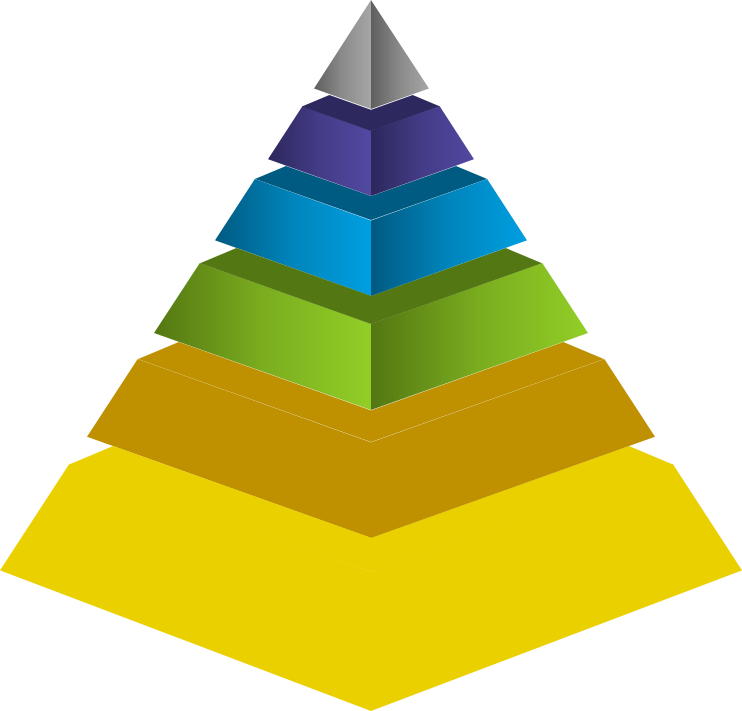 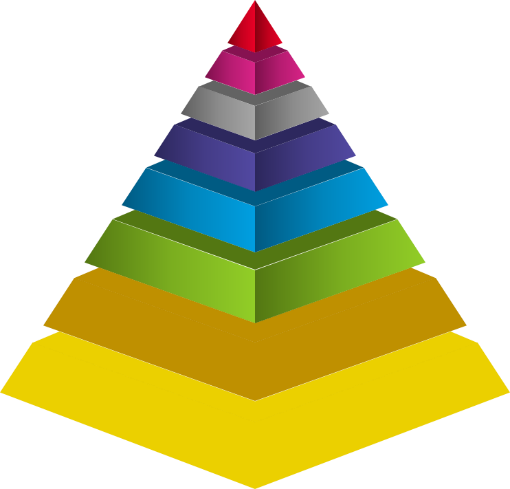 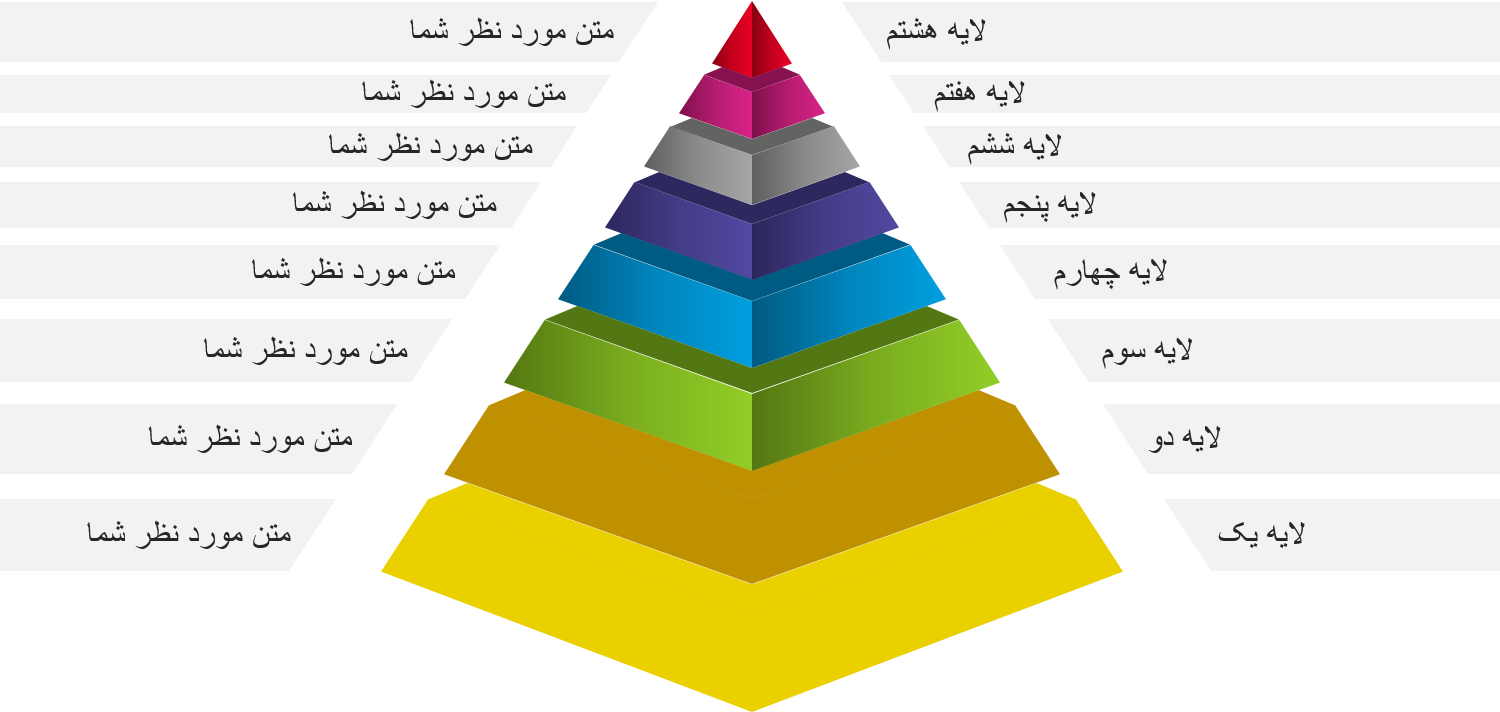 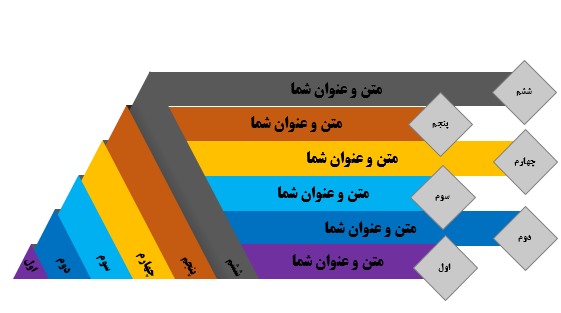 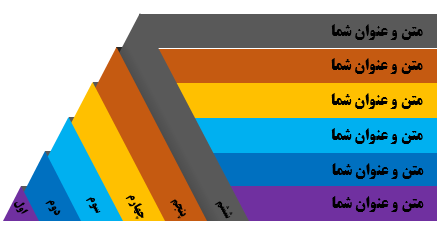 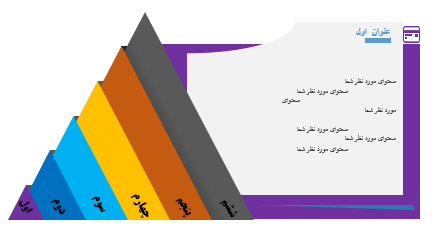 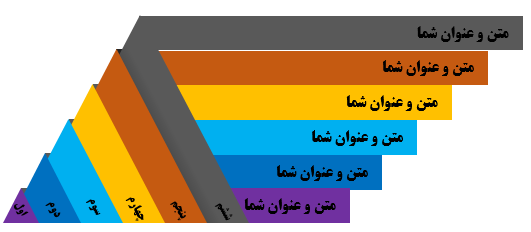 [Speaker Notes: http://vmojahed.ir/shop/]
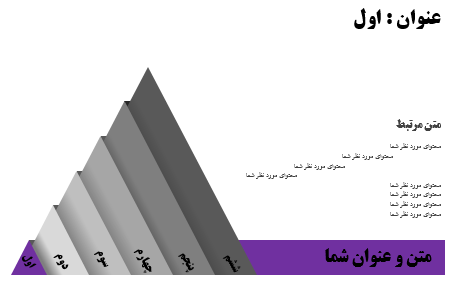 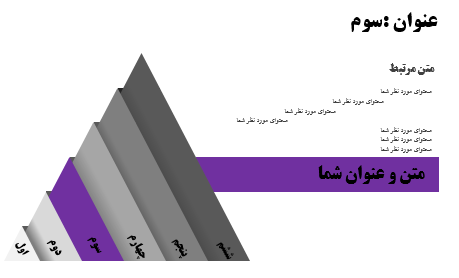 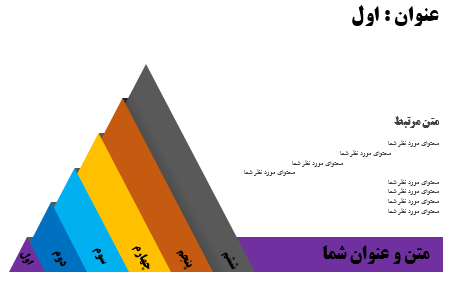 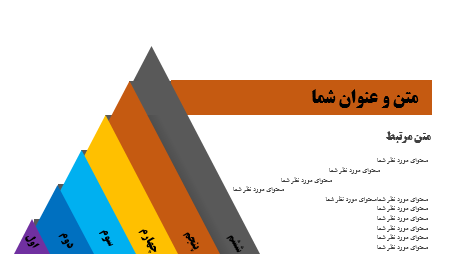 [Speaker Notes: http://vmojahed.ir/shop/]
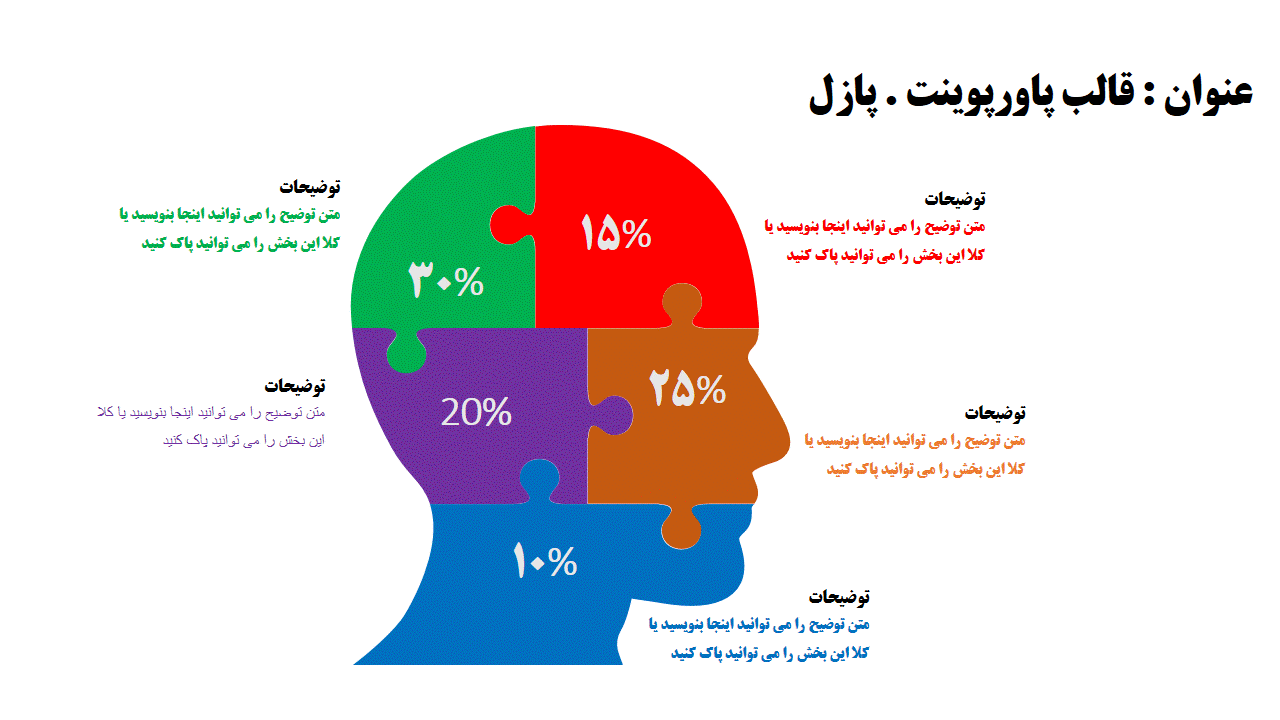 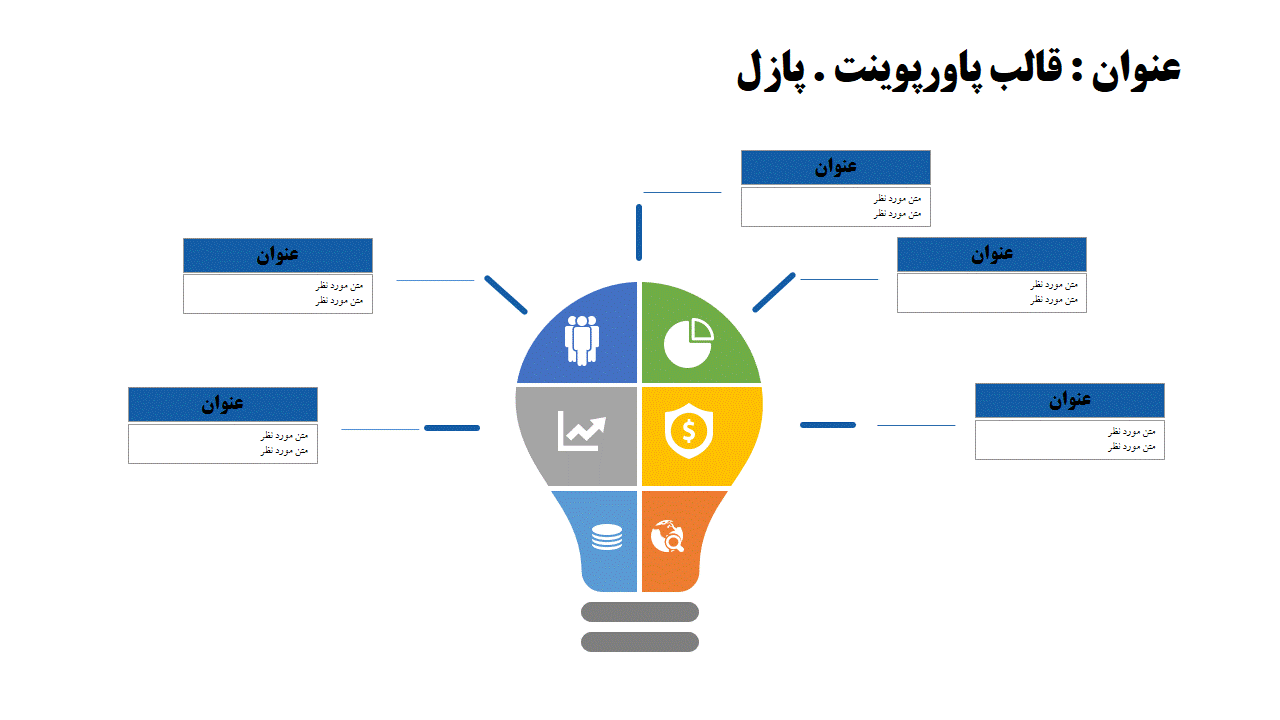 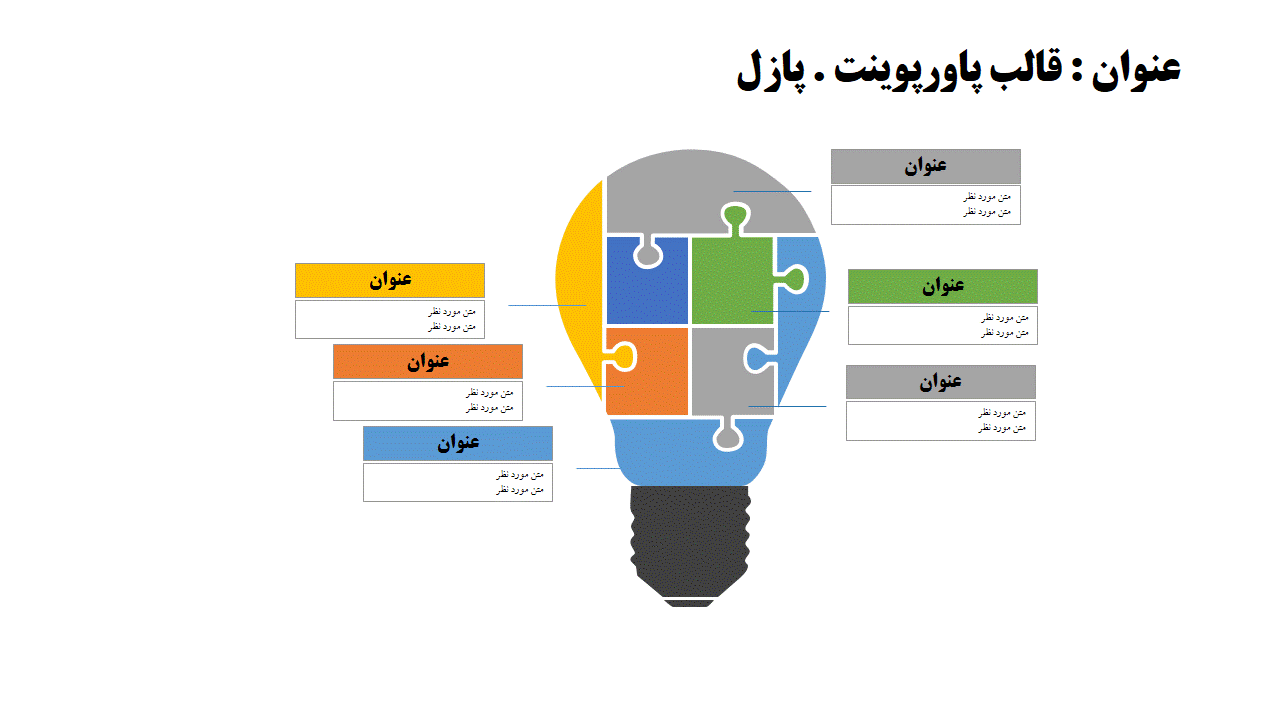 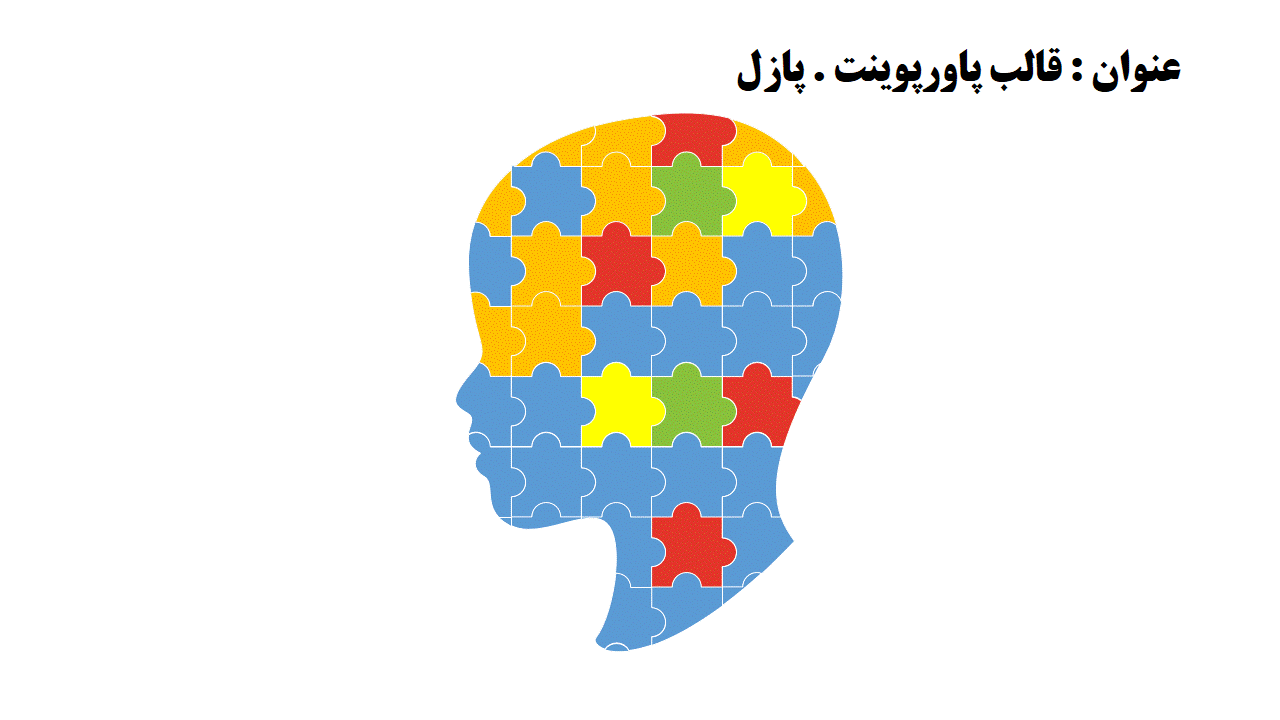 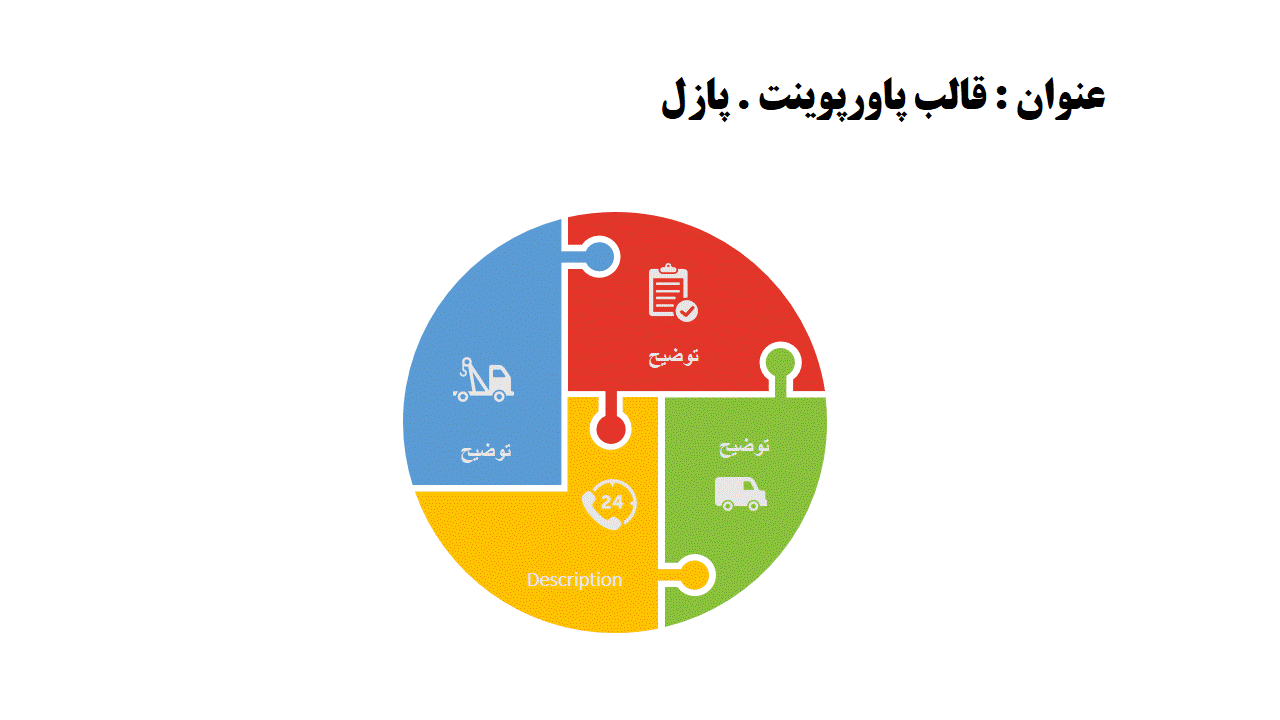 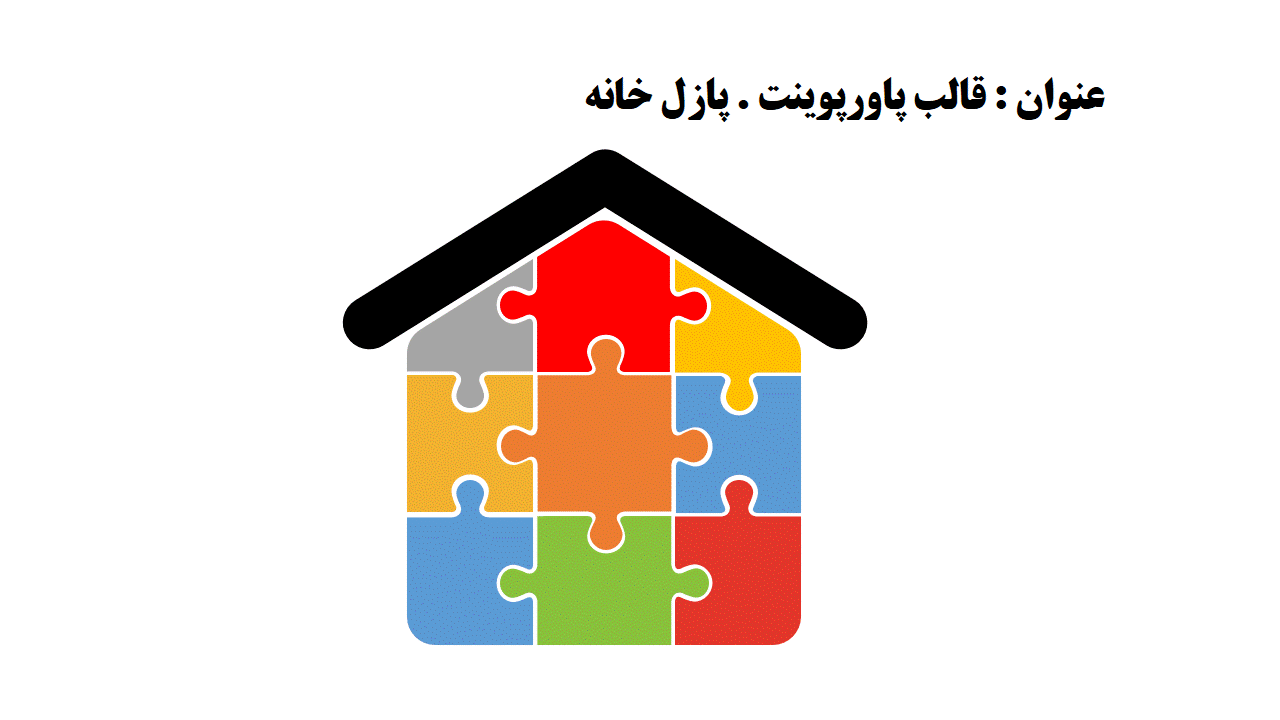 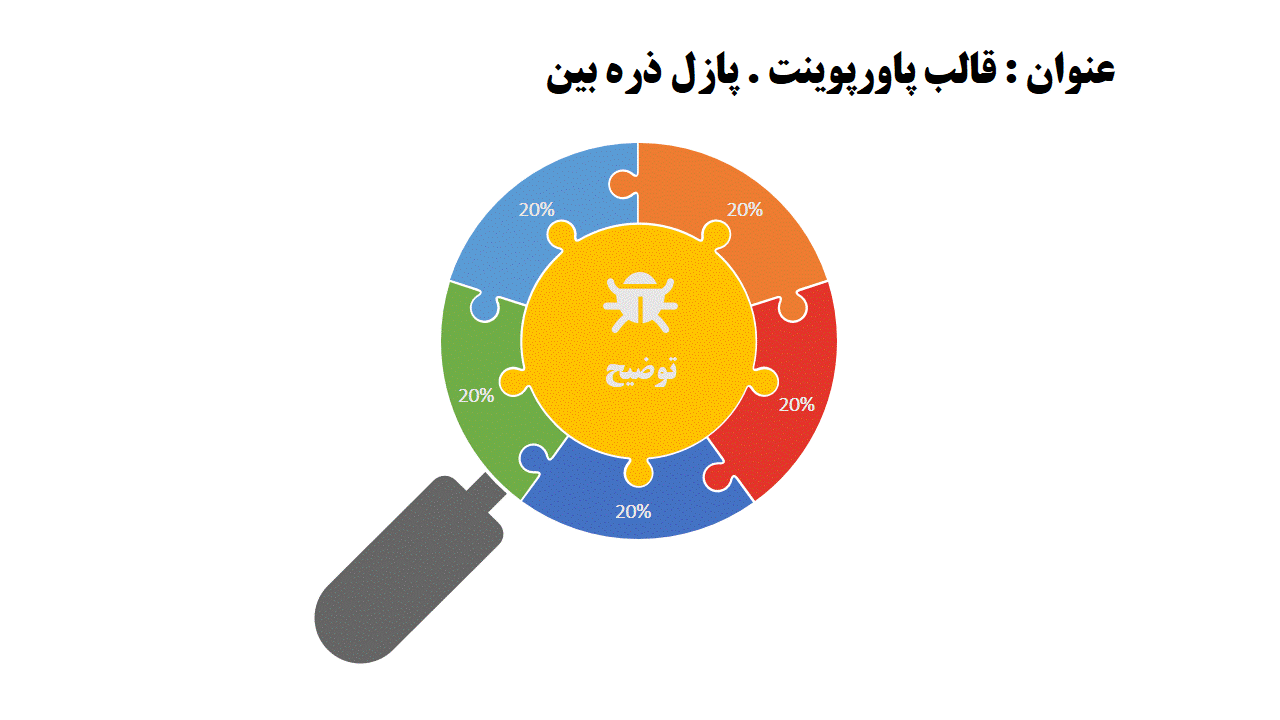 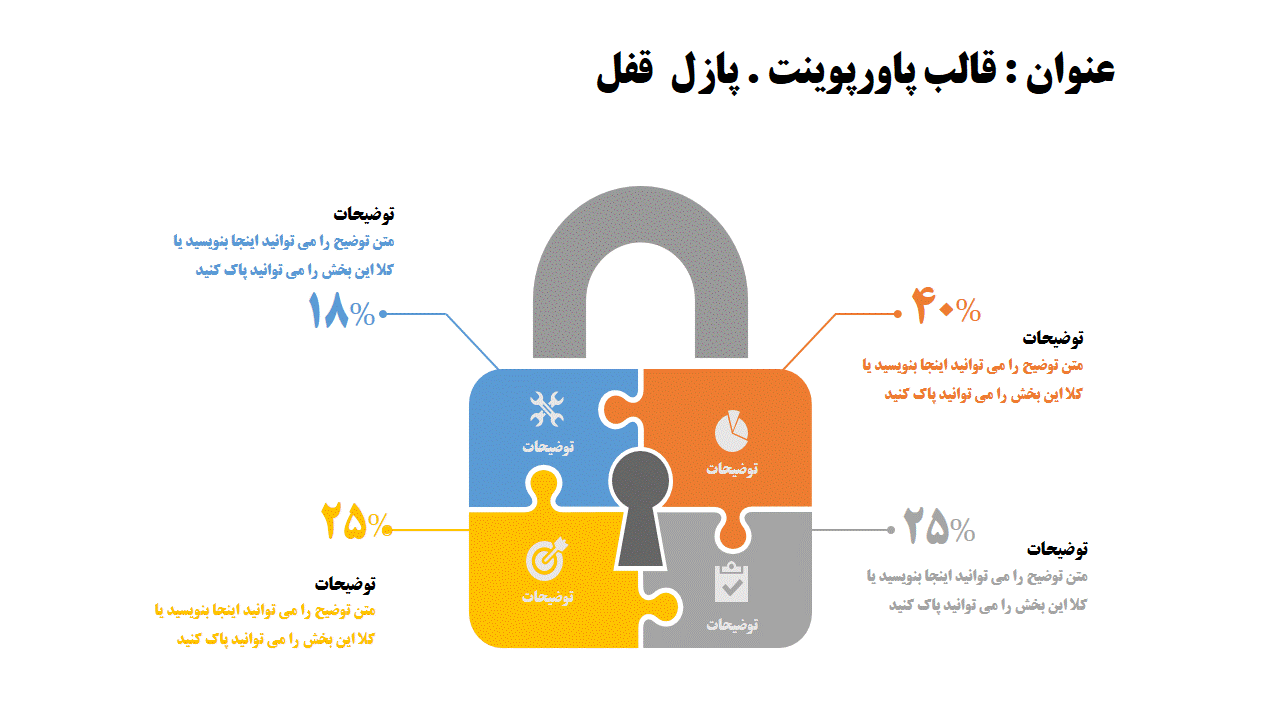 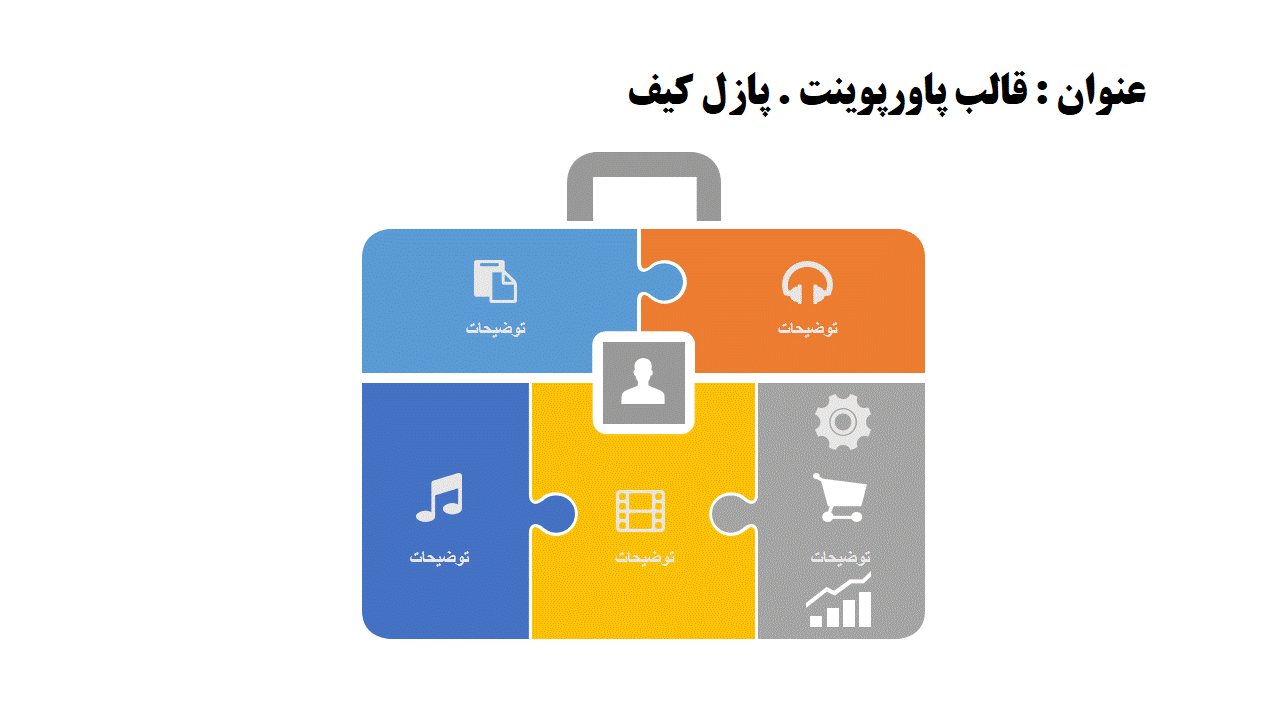 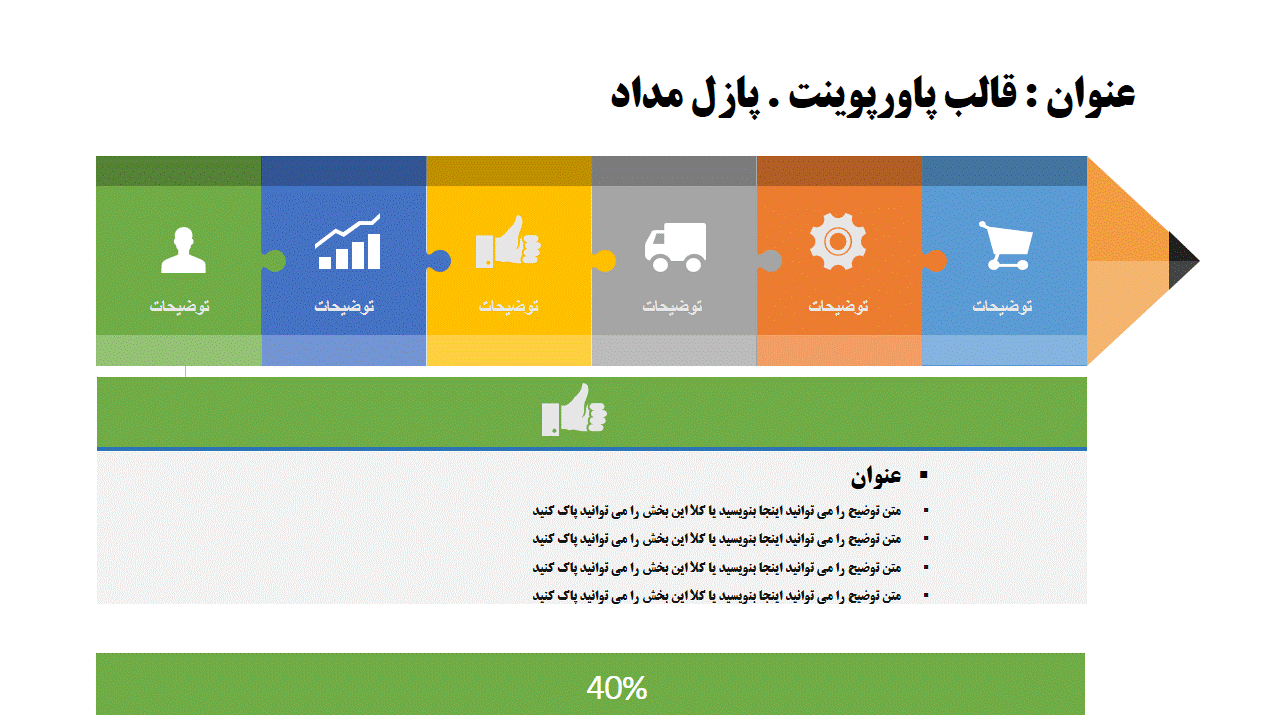 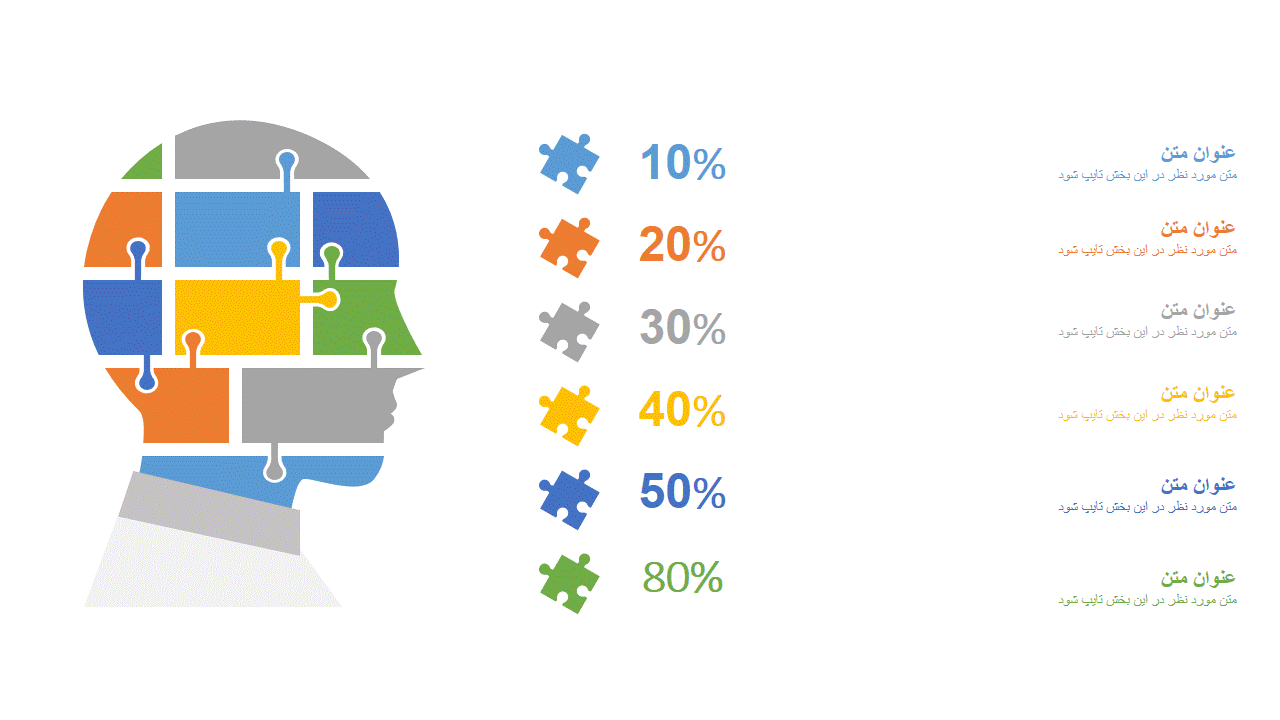 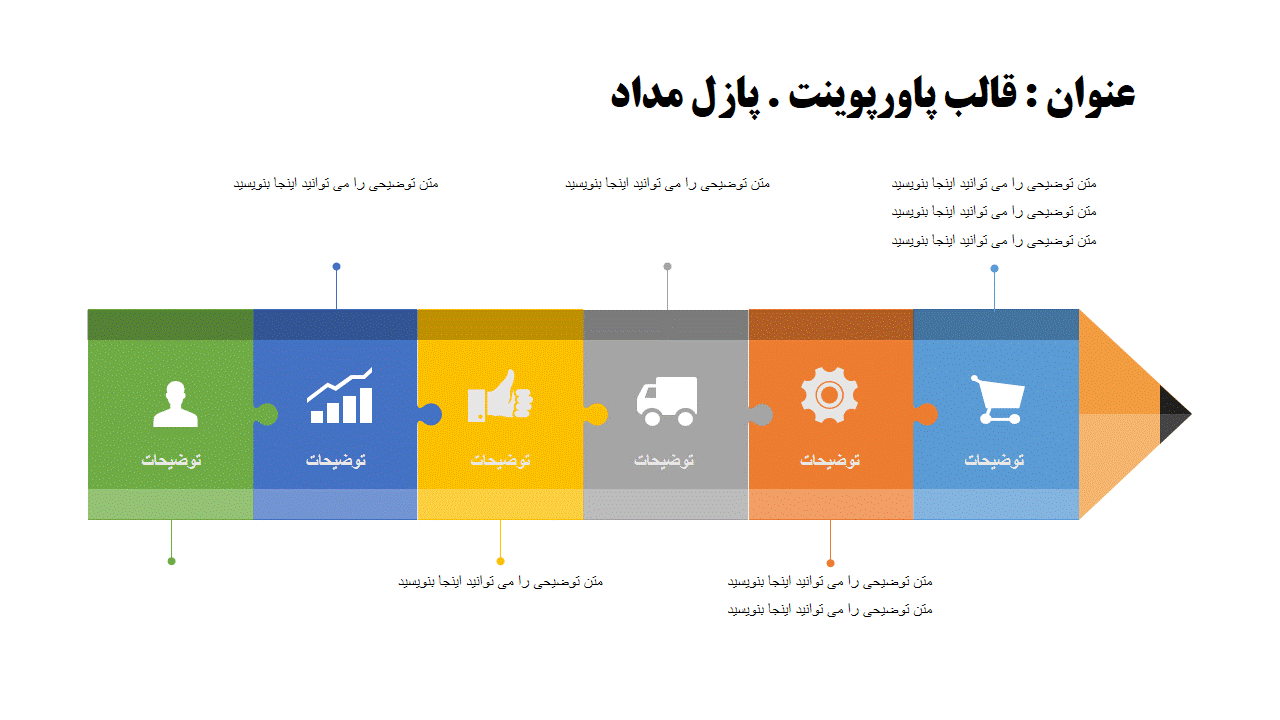 [Speaker Notes: http://vmojahed.ir/shop/]